Welcome
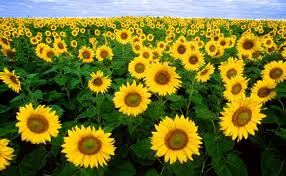 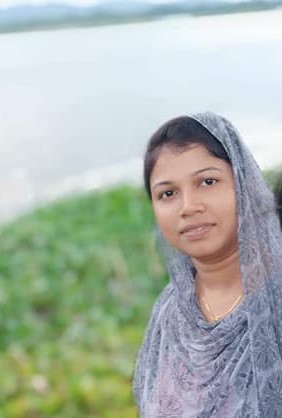 Rupa Mollik Rupu
Assistant Teacher
T and T gate Government Primary School, Khagrachari.
Today’s lesson is…
Where is it?
Unit: 29
Lesson: 1-3
Page-58
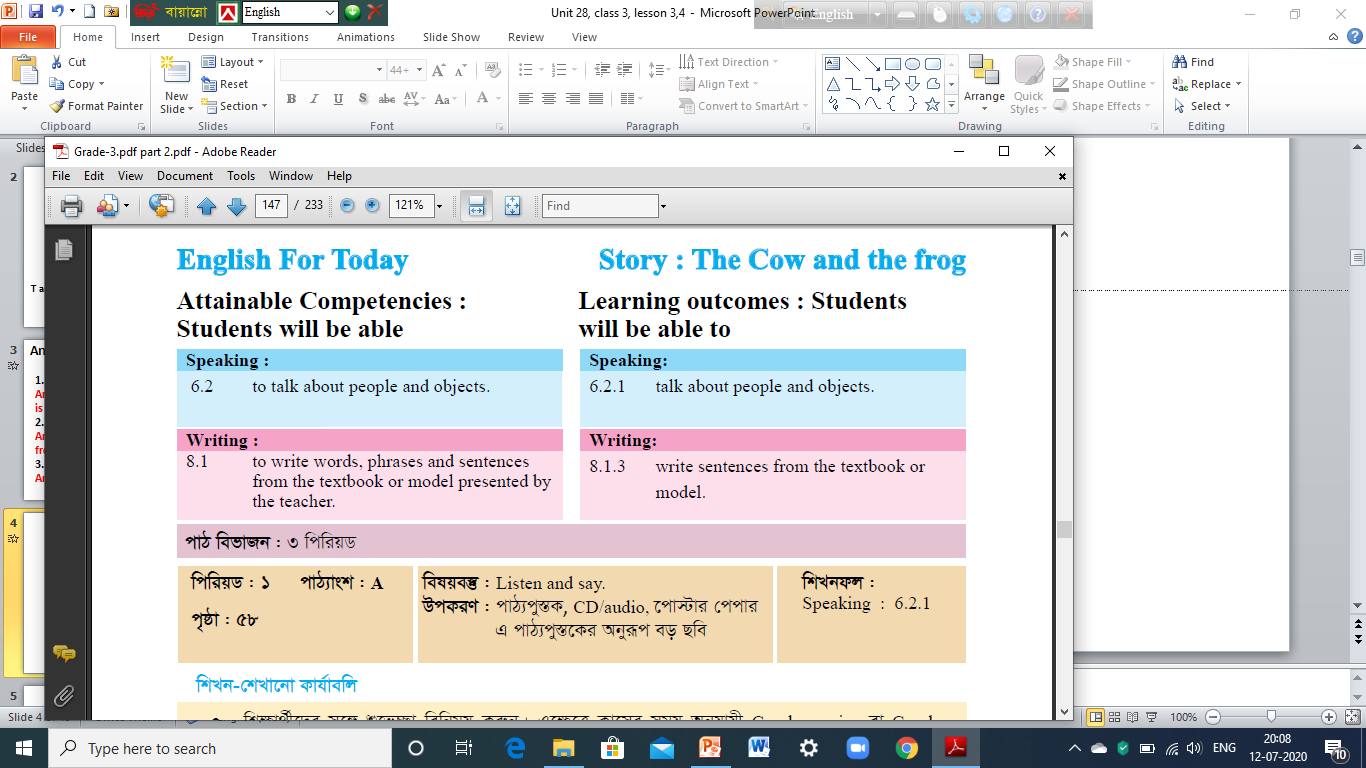 Let’s enjoy a video
https://www.youtube.com/watch?v=8F0NYBBKczM
Let’s introduce with some words
In
On
In front of
Under
Behind
Between
This are preposition words
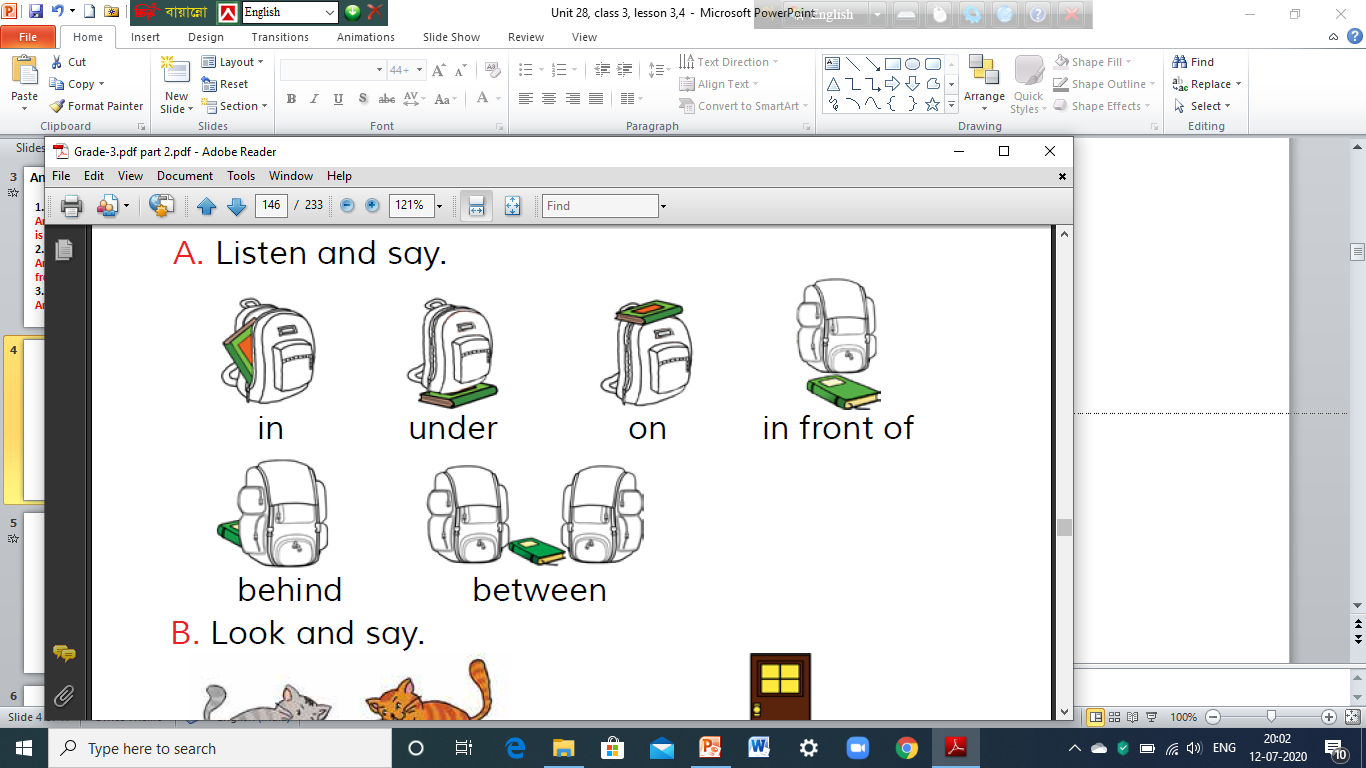 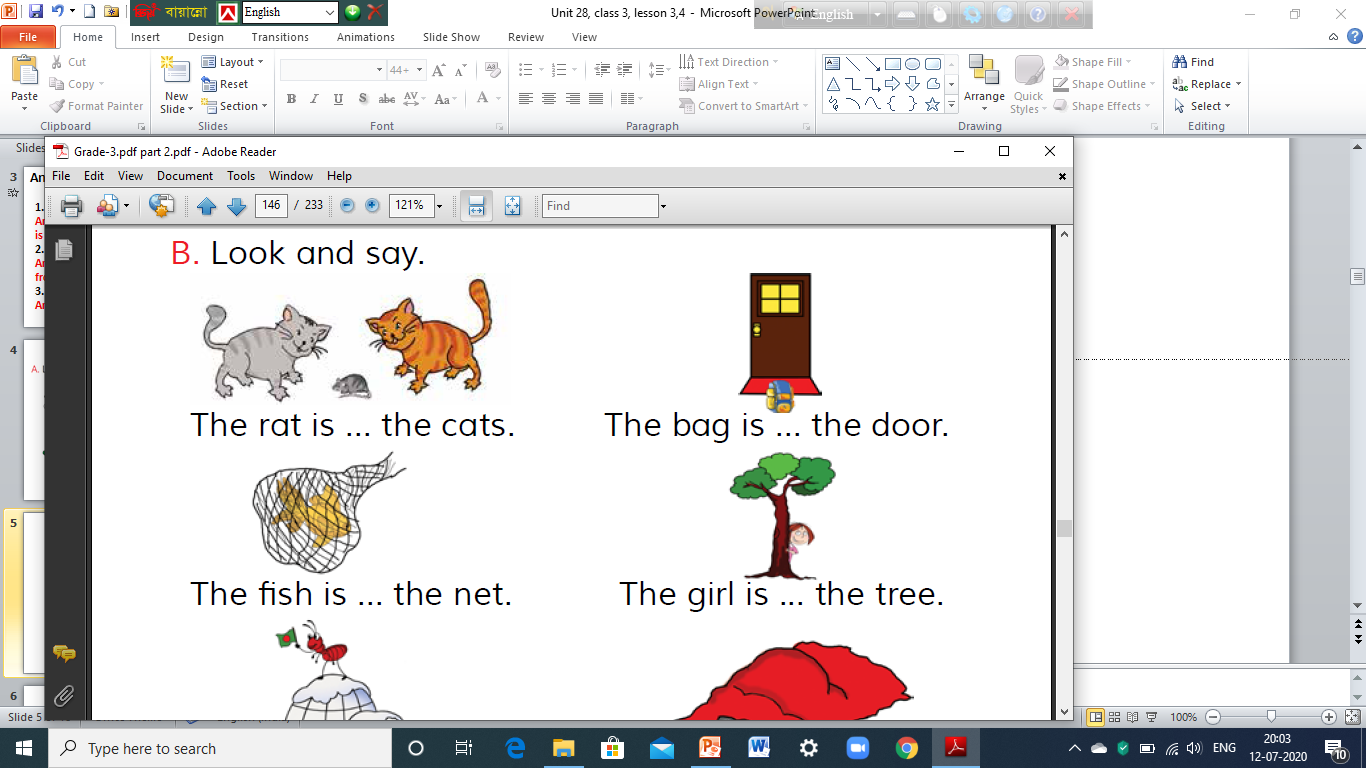 between
The rat is ……………………the cat.
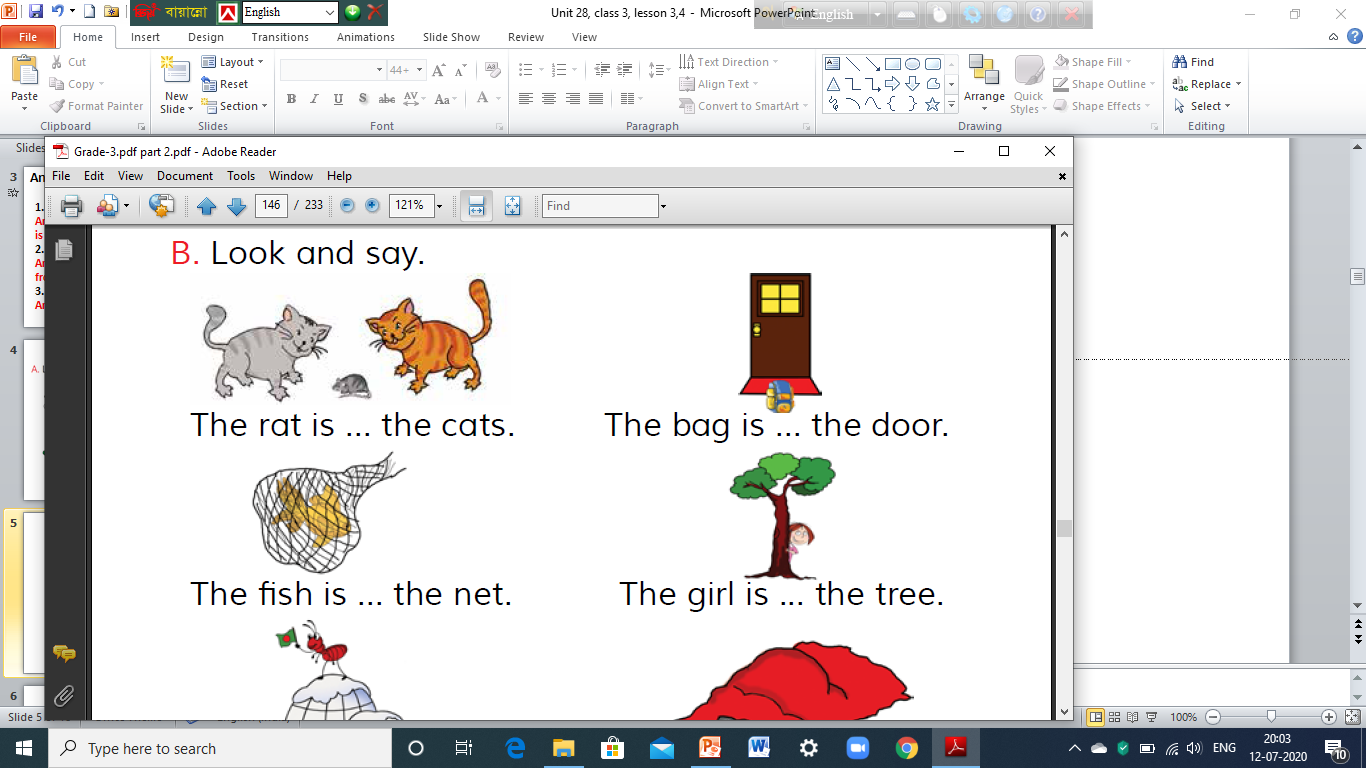 In front of
The bag is ……………………the door.
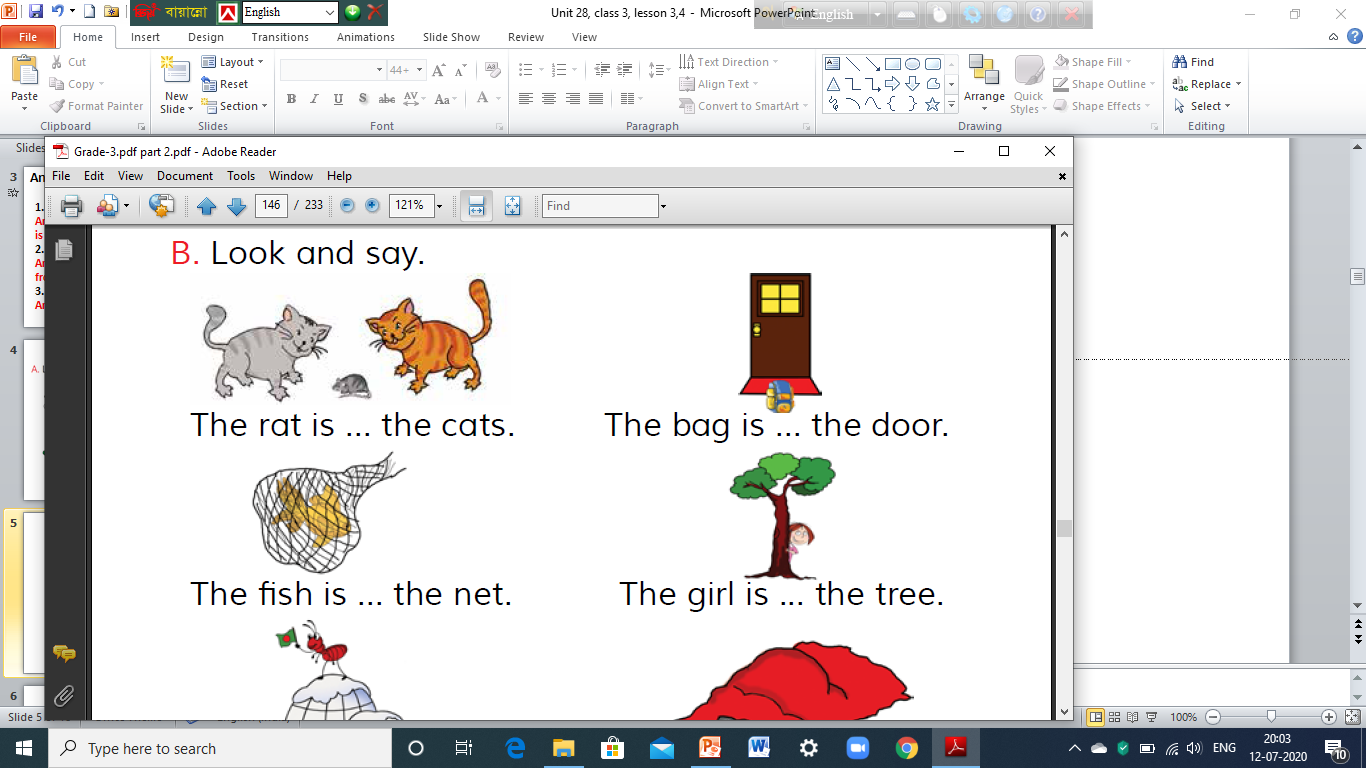 in
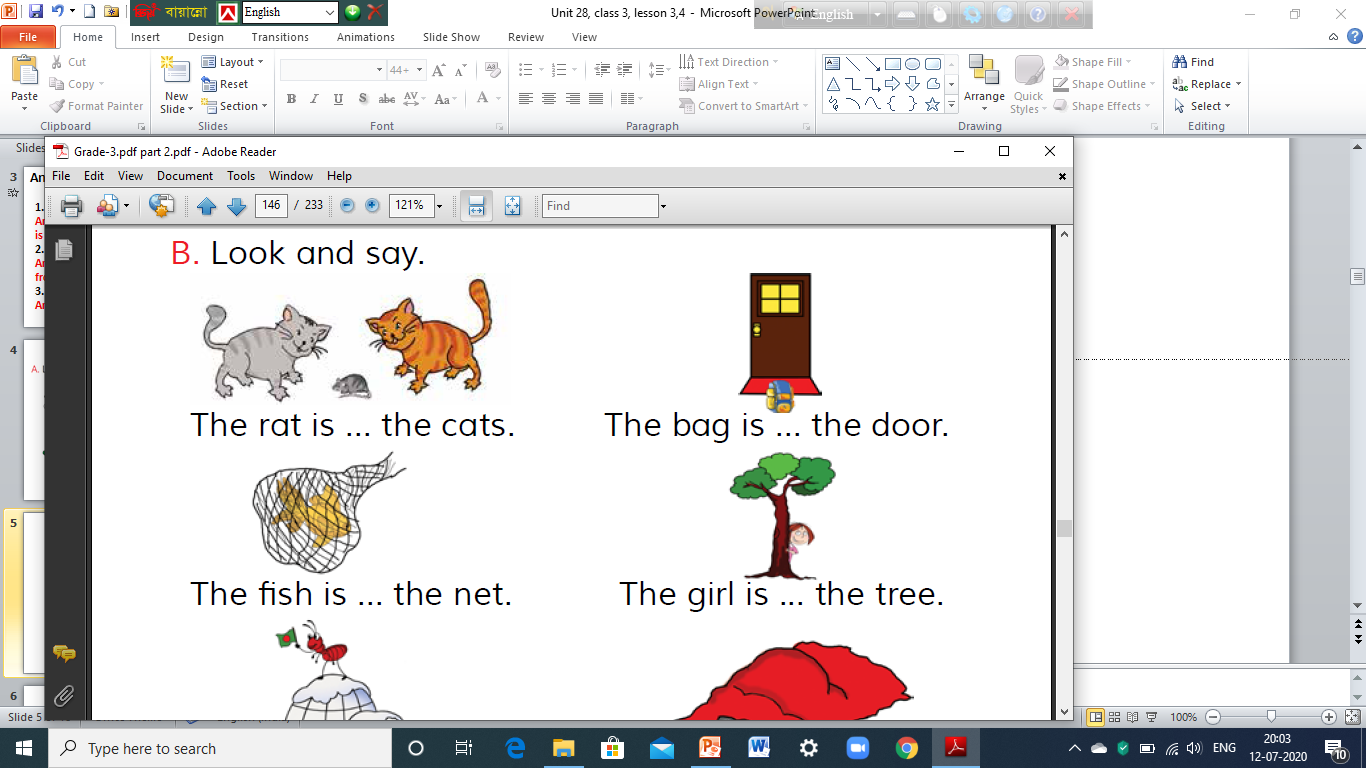 behind
The girl is……………… the tree.
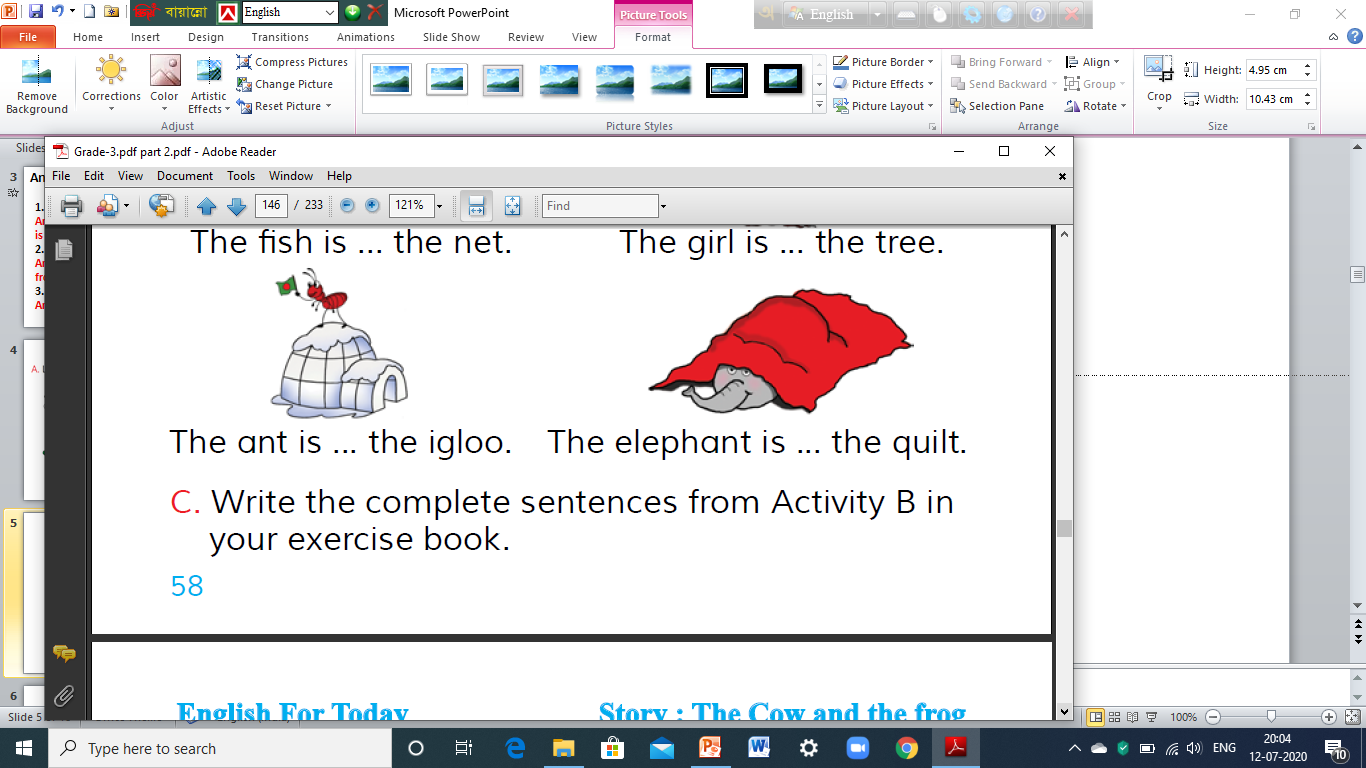 on
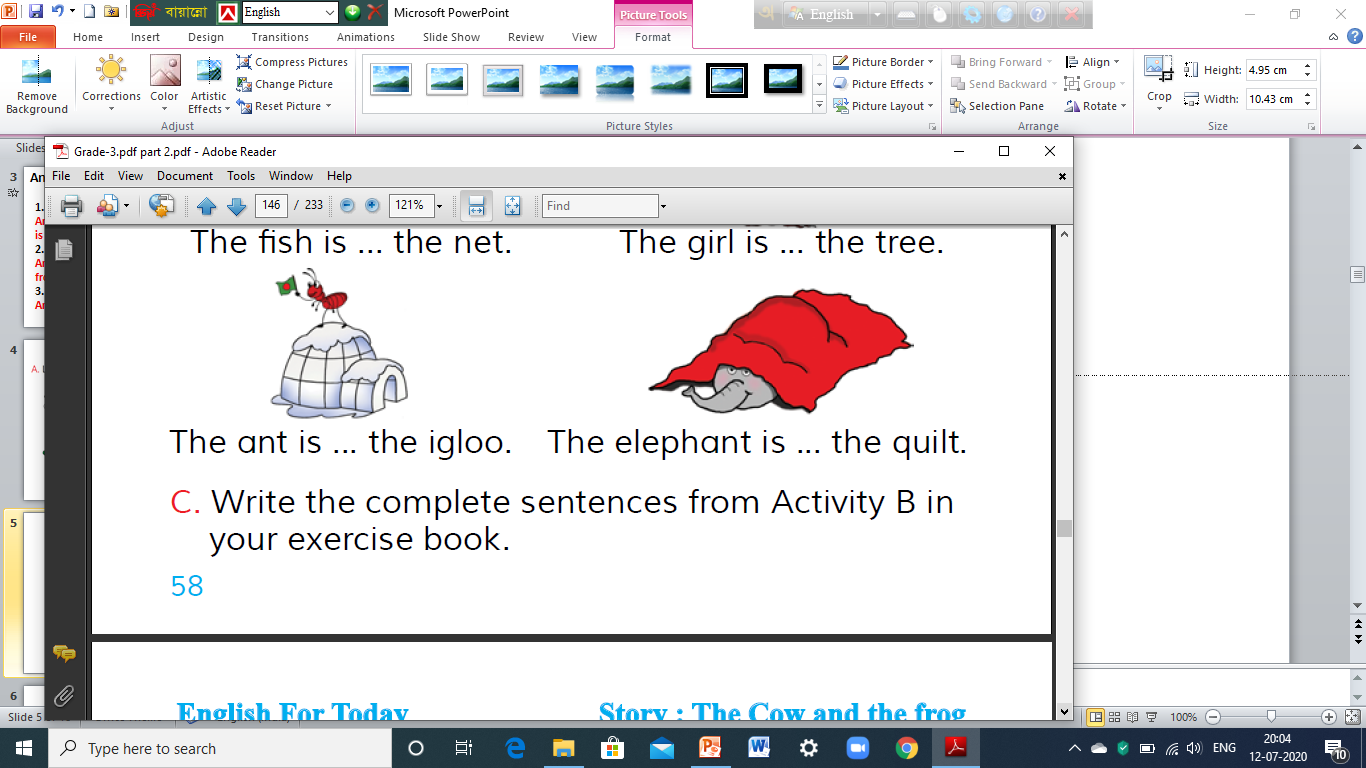 under
The elephant is ………… The quilt.
One day one word
On
উপরে
Sentence making:
The pen is on the table.
Home task
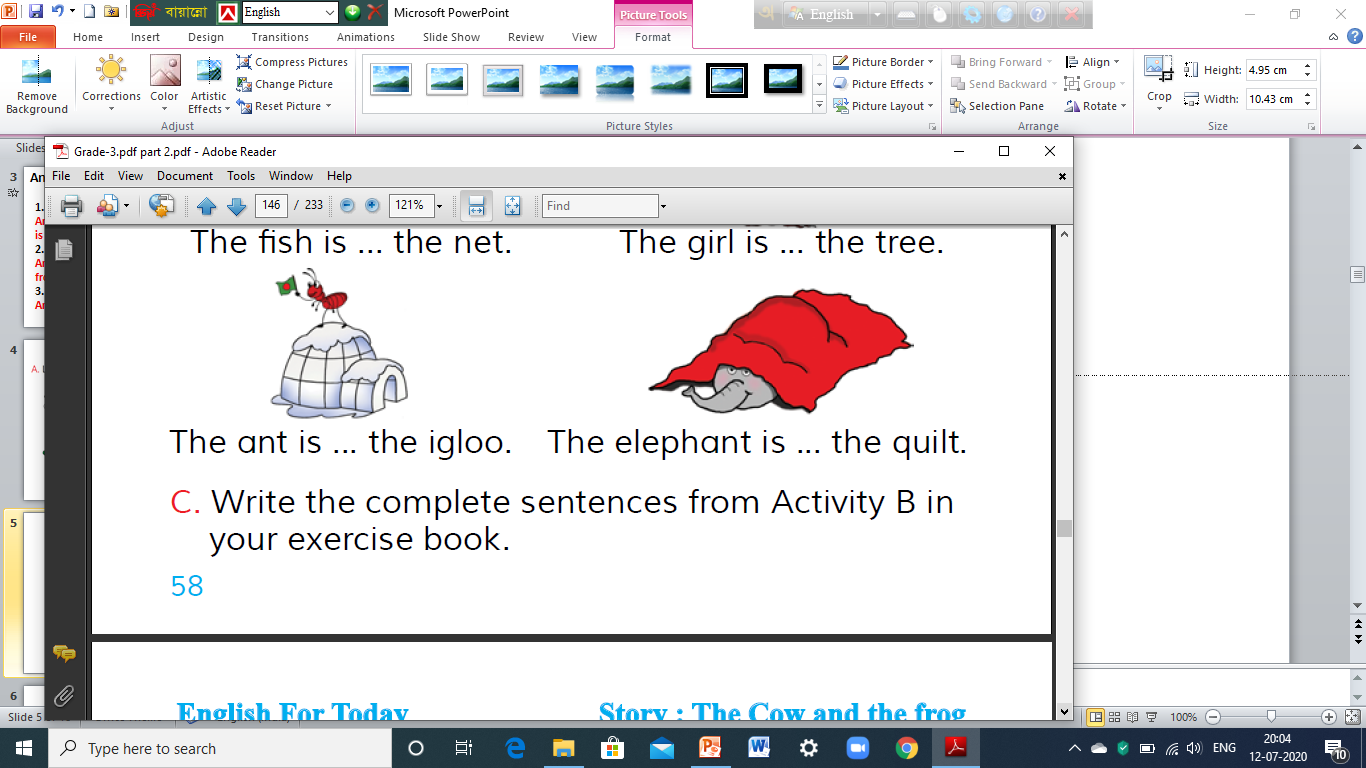 Thank you
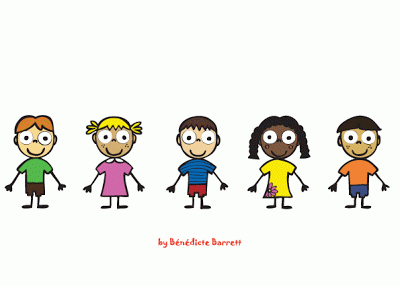